Judiciary Report
28 August 2024
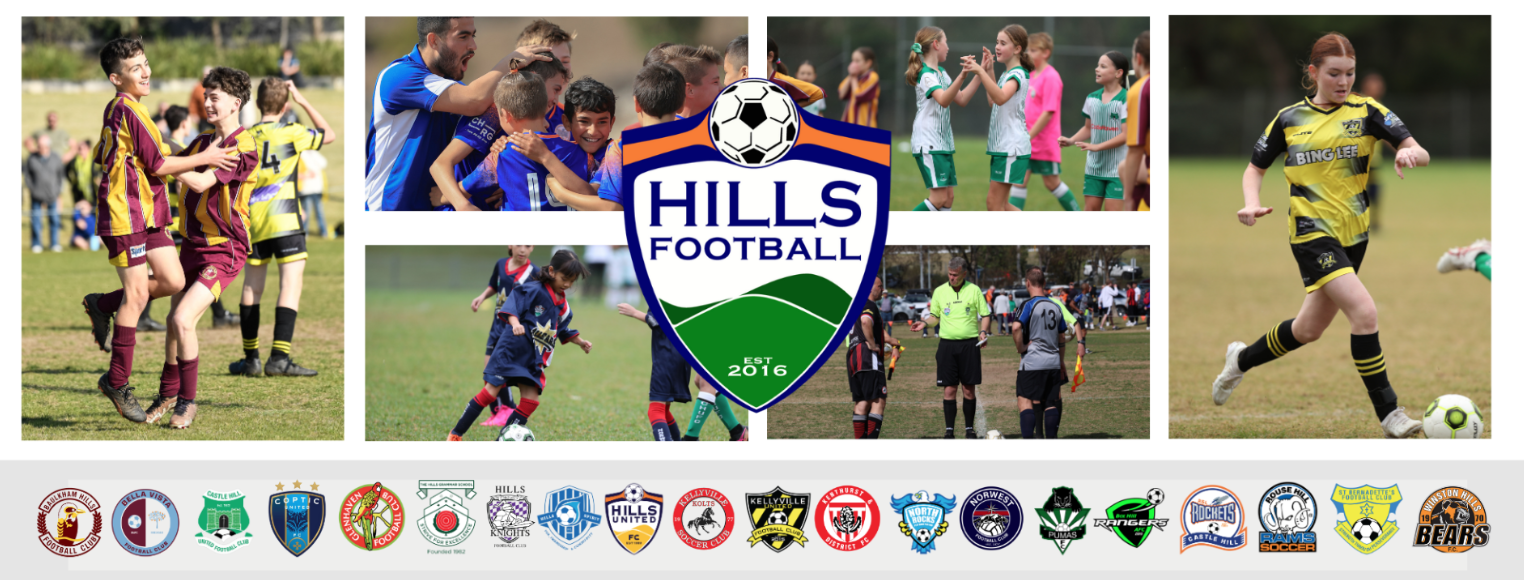 Total reds issued - 2024
Total 2024 = 261
Total reds issued - 2023
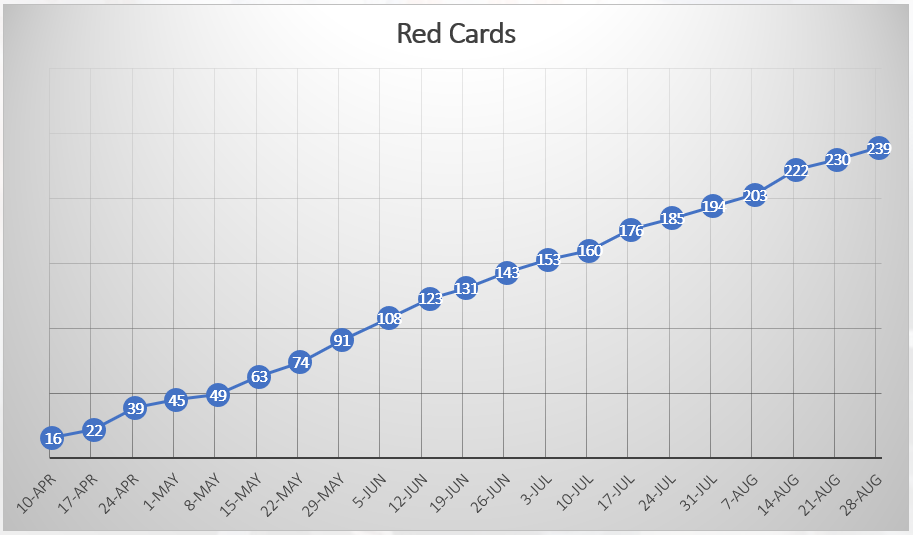 Total 2023 = 239
Offence count
Total cards = 261
Club red count
Total cards = 261
Competition red count
Total cards = 261
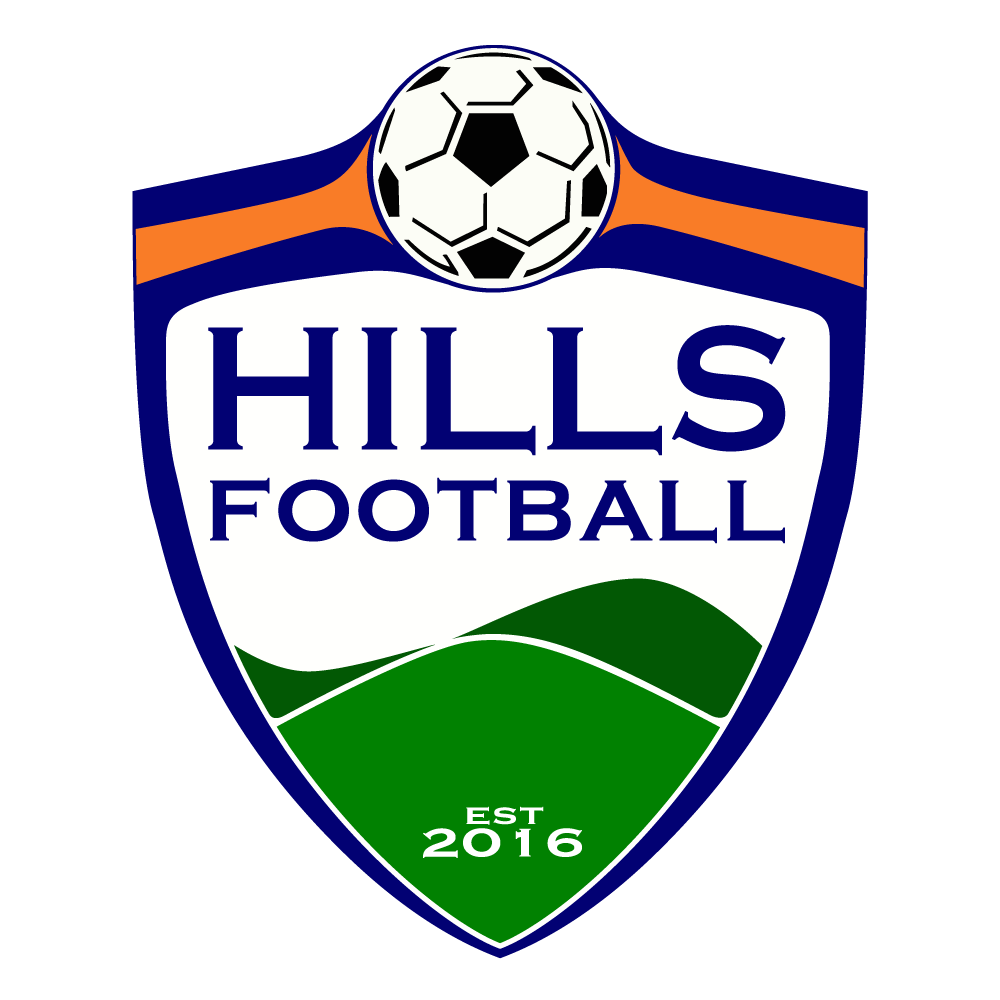